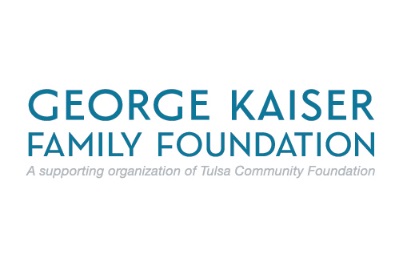 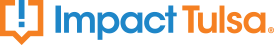 Birth to 3rd Grade Impact & Improvement Network
Team Name
Date
Result
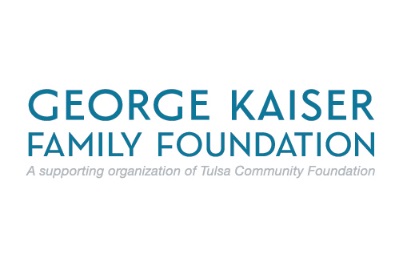 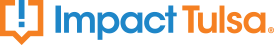 Result
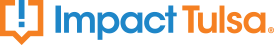 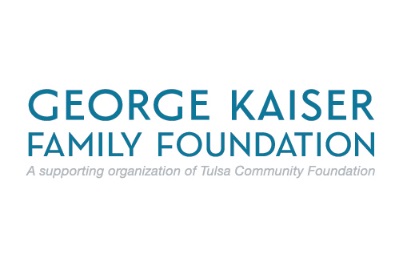 Outcome:
Result Statement:
Core Indicator:
Measurement Tool:
Birth to 3rd Grade Impact & Improvement Learning Network
[Speaker Notes: This section frames the challenge at the highest level and sets the result (focus) for the work that will be completed.

Directions for completing Result section:
Result Statement – A statement of well being written in plain language focused on a community level outcome (e.g., early grade reading, middle grade math, high school graduation). Do not use words like increase, decrease, improve, etc. Avoid using a tiered result, which can be a factor, indicator or driver of the overall result. 
	Example: All children in Camden County will enroll in post-secondary education

2) Core Indicator – A specific measure that will be used to track progress on moving the result (community level outcome) and has been agreed upon to be the main metric, or one that directly measures an outcome. 
	Example: % of students enrolling in post-secondary education

3) Measurement Tool – Identify where the data for the core indicator will come from.
	Example: National Student Clearinghouse]
Current Conditions
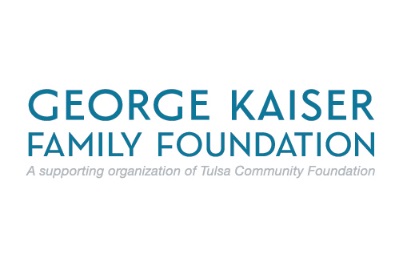 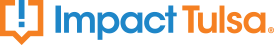 Current Conditions
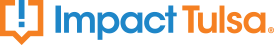 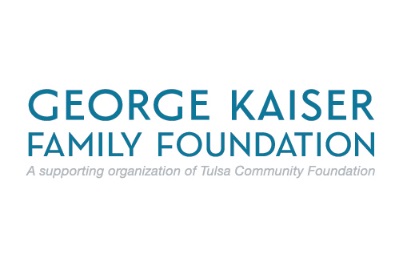 Enter data (and data source) including:
Whole population data
5-year trend over time
Disaggregated baseline data
Bright spots data
Birth to 3rd Grade Impact & Improvement Learning Network
[Speaker Notes: This section lays out the current reality or what is currently happening around the outcome or result using facts, graphs and charts that are all rooted in or connected to data. 
 
Directions for completing Current Conditions section:
To complete this section you will need to include charts, graphs and other data visualization tools to document the current conditions. To complete this section you may want to include the following information:
1) Whole Population Data - The total scope of the population you are trying to impact. You’ll want to include general or introductory information about the population that you are focused on and define specific boundaries. You also want to identify and be as specific as possible with the total number.)
2) Trend Over Time Data – 5-year trend data is preferred 
3) Disaggregated Data - When possible, include as much disaggregated data as possible. Include disaggregated whole population data & trend over time data.
4) Bright Spots Data - Are there any places in your community where the data shows that people are beating the odds?
 
Hint: Drill down as far as you can with your data. If you have disaggregated data make sure it’s included, if you have partner- or student-level data include that. The more detailed data you have in this section the better.  

Resource: Have data but need a tool to calculate chronic absenteeism? AttendanceWorks has free Attendance Tracking Tools at the district and school level. These self-calculating spreadsheets are available at the elementary, middle, and high school level and auto-analyze chronic absenteeism rates by school, grade, and racial/ethnic subgroups as well as a list of absentee students. You can download the tool at http://www.attendanceworks.org/tools/tools-for-calculating-chronic-absence/.]
Current Conditions
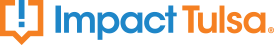 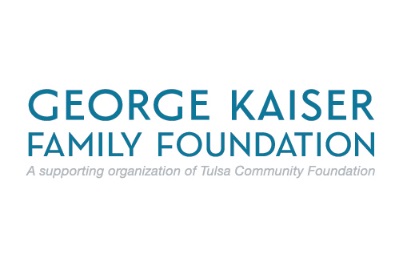 Please include data/information that answers this question:
What does the outcome you are focusing look like - in terms of: 
Number of children/students?
Their demographics? 
Economic disadvantage?
Currents rates of healthy birth, safe/nurturing homes, k-readiness, 3rd grade reading, high school graduation)
Birth to 3rd Grade Impact & Improvement Learning Network
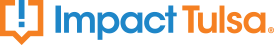 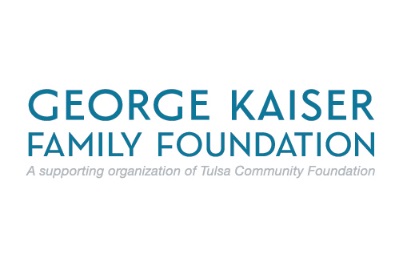 Please include data/information that answers these question:

Have healthy birth, safe/nurturing homes, k-readiness, 3rd grade reading or high school graduation gone up or down over the last 5 years?

Are healthy birth, safe/nurturing homes, k-readiness, 3rd grade reading or high school graduation rates different for different subgroups of students (based on race, gender, economic disadvantage, etc.)
Birth to 3rd Grade Impact & Improvement Learning Network
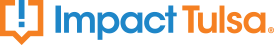 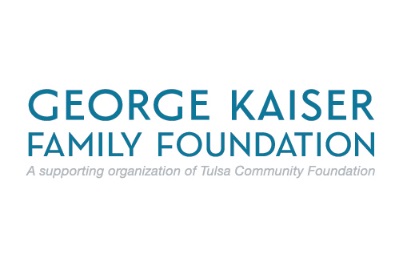 Please include data/information that answers this question:

Are there any schools, programs or organizations that you are aware of that are “beating the odds”?
Birth to 3rd Grade Impact & Improvement Learning Network
Post-Secondary EnrollmentImpact & Improvement Network:FAFSA Completion
EXAMPLE
Camden Education Alliance
Learning Network Application
January 1, 2016
Result
Results
Camden Education Alliance
Outcome: Postsecondary Enrollment
Result Statement: All children in Camden County will enroll in post-secondary education
Indicator: % of people enrolling in post-secondary education
Measurement Tool: National Student Clearinghouse
Post-Secondary Enrollment Impact & Improvement Learning Network: FAFSA Completion
© 2016 StriveTogether
Current Conditions
Camden Education Alliance (CEA)
Source: Ohio Department of Education
© 2016 StriveTogether
Camden Education Alliance (CEA)
Sources: Camden City Schools, Ohio Department of Education Federal Student Aid Data Center, National Student Clearinghouse
© 2016 StriveTogether
Camden Education Alliance (CEA)
Sources: Camden City Schools, Ohio Department of Education Federal Student Aid Data Center, National Student Clearinghouse
© 2016 StriveTogether
Camden Education Alliance (CEA)
Sources: Camden City Schools, National Student Clearinghouse
© 2016 StriveTogether
Camden Education Alliance (CEA)
Sources: Camden City Schools, Ohio Department of Education Federal Student Aid Data Center
© 2015 StriveTogether
Camden Education Alliance (CEA)
Sources: Camden City Schools, National Student Clearinghouse
© 2016 StriveTogether
Camden Education Alliance (CEA)
Sources: Camden City Schools, Ohio Department of Education Federal Student Aid Data Center
© 2016 StriveTogether
Camden Education Alliance (CEA)
Sources: Camden City Schools, National Student Clearinghouse
© 2015 StriveTogether
Link between FAFSA Completion and Post-Secondary Enrollment
Sources: Camden City Schools, Ohio Department of Education Federal Student Aid Data Center, National Student Clearinghouse
In Camden County, college enrollment is higher in schools with higher FAFSA completion, particularly those with large populations of economically disadvantaged students.
Sources: Camden City Schools, Ohio Department of Education Federal Student Aid Data Center, National Student Clearinghouse
High School Student Survey, Bright Spot School C SY 11-12
Sources: School Survey, 2011-2012 School Year
Disconnect between desire to earn a post-secondary degree and plans to apply and enroll
High School Student Survey, Bright Spot School C SY 11-12
Sources: School Survey, 2011-2012 School Year
Disconnect driven primarily by financial factors
FAFSA Completion Interventions begin SY 11 - 12
Sources: Camden City Schools, Ohio Department of Education Federal Student Aid Data Center, National Student Clearinghouse
Camden Education Alliance (CEA)
Sources: Camden City Schools, National Student Clearinghouse
© 2015 StriveTogether
Camden Education Alliance (CEA)
Source: CEA Partners
© 2015 StriveTogether
Camden Education Alliance (CEA)
Sources: Camden City Schools, ODE Federal Student Aid Data Center, National Student Clearinghouse
© 2015 StriveTogether